Week 3 Video 3
Feature Engineering
Feature Engineering
Feature Engineering
Up until this point in the class, we’ve talked about building and validating prediction models

Models that infer a predicted variable from predictor variables
Where the Predicted Variable Comes From
A couple lectures ago, we went into a little more detail about where the predicted variable can come from
Where the Predictor Variables Come From
Where do the predictor variables come from?

Do they fall out of the sky?

Do they come from the Office for Predictor Variables in Washington, DC?
Feature Engineering
The art of creating predictor variables

A major topic in its own right
Why is it important?
Feature engineering is the least well-studied part of the process of developing prediction models
But it’s arguably the most important part
Your model will never be any good if your features (predictors) aren’t very good
Why is it important?
It is an art, it is human-driven design
It involves lore rather than well-known and validated principles
It is hard!
The Big Idea
How can we take the voluminous, ill-formed, and yet under-specified data that we now have in education

And shape it into a reasonable set of variables

In an efficient, effective, and predictive way?
Or to put it another way
We want features that are effective
Or to put it another way
We want features that are effective
But also not tautological
Examples
Predicting final course grade from the grades on all the assignments and tests…

Predicting that students who have engaged in violence will engage in violence

Predicting that students who stop participating in a course are likely to drop out…
That said…
One person’s silly tautology is another person’s meaningful finding
A process in its own right
Brainstorming features 
Deciding what features to create
Creating the features
Studying the impact of features on model goodness
Iterating on features if useful
Go to 3 (or 1)
Brainstorming Features
Can be more or less formal
IDEO tips for Brainstorming
1. Defer judgment
2. Encourage wild ideas
3. Build on the ideas of others
4. Stay focused on the topic
5. One conversation at a time
6. Be visual
7. Go for quantity

http://www.openideo.com/fieldnotes/openideo-team-notes/seven-tips-on-better-brainstorming
Brainstorming Features
Good to have both EDM/LAK experts and domain experts in the room

Domain experts:
People who understand the literature in the area (if any)
People who have conducted classroom observations relevant to the construct you’re interested in
People who have taught relevant to the construct you’re interested in
Building on the Ideas of Others
Doesn’t just have to be people nearby

There’s a huge literature out there of features people have tried and what has worked, or failed to work, for a range of problems

Read papers from researchers working on similar problems, and see what you can use

Some folks have also tried crowd-sourcing (Veeramacheneni et al., 2014)
Brainstorming Features
On hard projects, my research group often meets as a team over pizza and beer to brainstorm

On easier projects, one person brainstorms solo
And then often discusses their features with another person, who offers further suggestions
Deciding what features to create
There is never infinite time
A trade-off between the effort to create a feature and how likely it is to be useful
“How likely it is to be useful” – the best you can do is to
Look at whether similar features have been useful for similar problems
Use your best intuition
Worth biasing in favor of features that are different than anything else you’ve tried before
Explores a different part of the space
Creating features
Excel – Really good for prototyping features, has fallen out of fashion
See past versions of this MOOC for detailed info on how to use Excel for this
Jupyter Notebook – Allows quick prototyping and iteration with code, just a little bit harder to see what you’re doing than Excel 
Distillation Code – The scalable solution… but harder to check yourself or explore
Some useful types of features
Average, min, max, stdev
Total counts
Counts-so-far 
Counts-last-n-actions
Differentiating first and subsequent attempts
Ratios between events of interest
Cut-off based features
Some useful types of features
Percentages of action type so far
Percentages of time spent per action/location/KC/etc.
Did event of interest ever occur for student?
Times-so-far
Comparing earlier behaviors to later behaviors through caching
Some features
Standard deviations above or below the mean (aka unitization)
Several means and standard deviations you can take
Across students in any situation
Across students in same situation 
Across same student in different situations so far
Feature Iteration
Sometimes when a feature looks like it might be good

It’s worth iterating on that feature, trying close variants to see if they do better
Example
You have a feature “slow actions after hints”(cf. Shih, Koedinger, & Scheines, 2008)

You define “slow action” as an action taking over 20 seconds

What if 30 seconds is a better cut-off?
Details of features matter
For example, the same feature can have different impact depending on context
(Baker et al., 2015)
Whether a student has opened their e-textbook predicts whether they fail the course
But with totally different precision and recall on the first day of the class versus the 7th day of the class
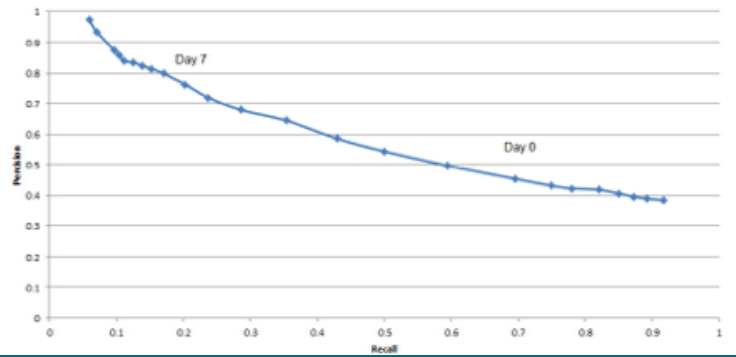 A few thoughts
Does feature engineering over-fit?
It can
Which is why it’s useful to remember
The true test of a model is whether it works on entirely unseen data

If you iterate a lot and use cross-validated goodness
Then the true test of your model will be either a held-out data set or newly-collected data later on
Feature Engineering
Your features come from somewhere

You can take a standard set of variables or pre-existing variables 
No question it’s faster

But thinking about your variables is likely to lead to better models
Actually evidence for this, see (Sao Pedro et al., 2012)
Next Lecture
Automated feature generation and selection